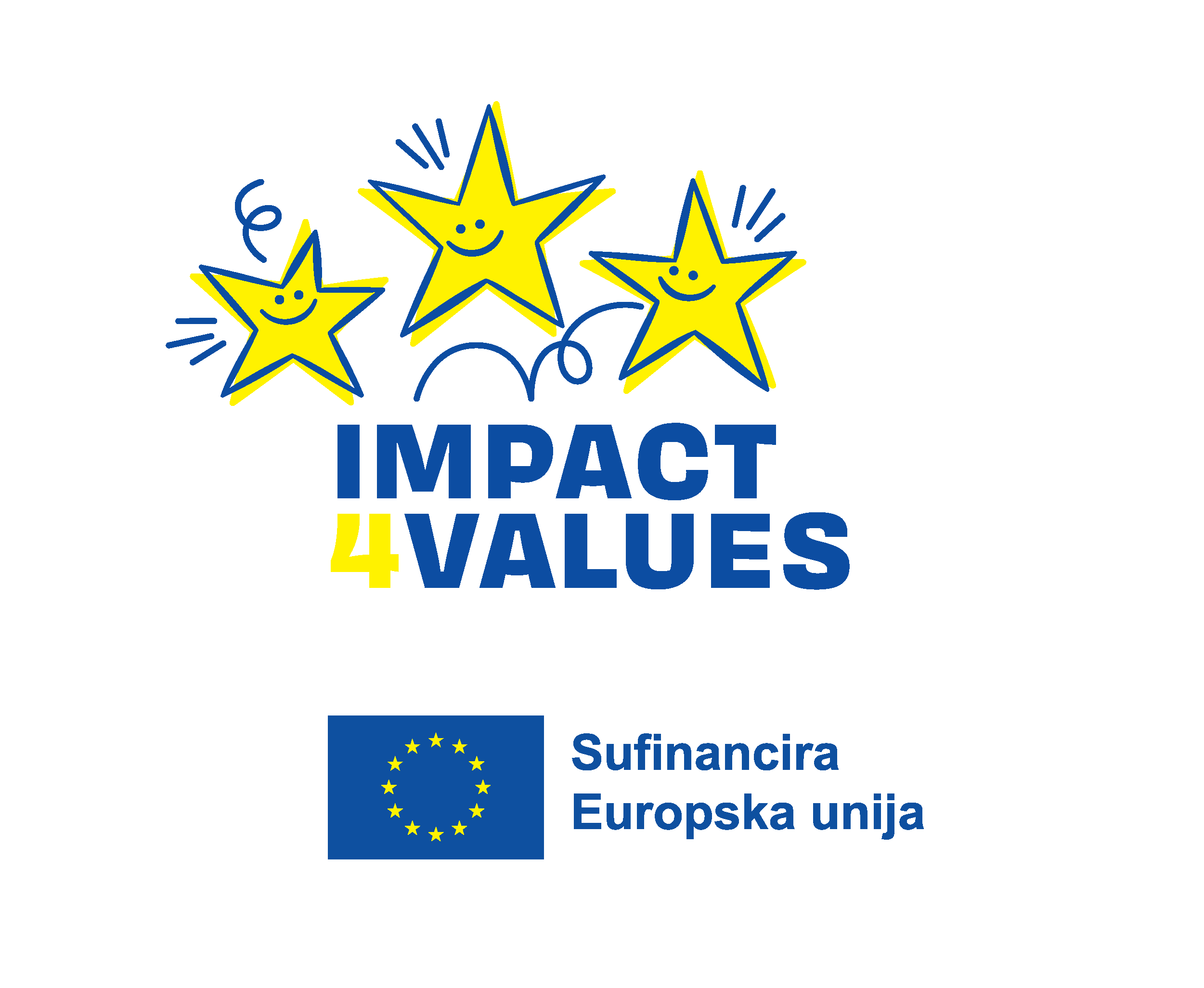 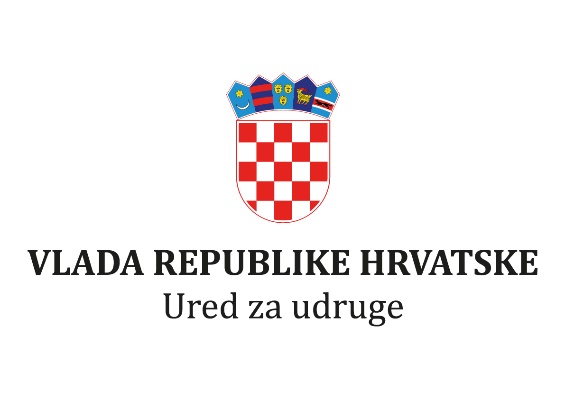 Program Impact4Values sufinancira Ured za 
udruge Vlade Republike Hrvatske
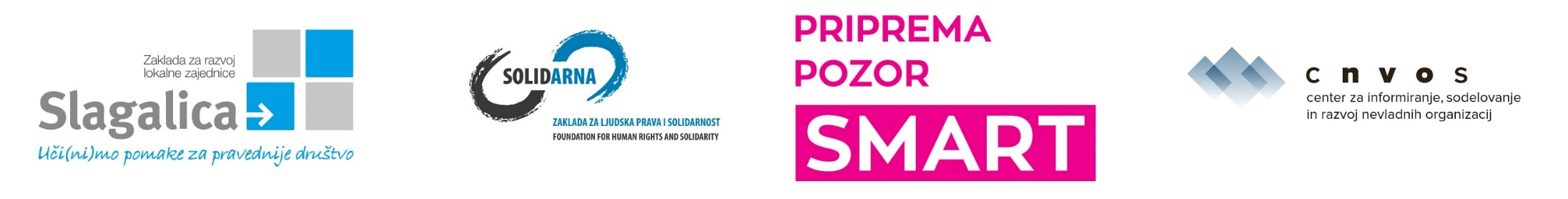 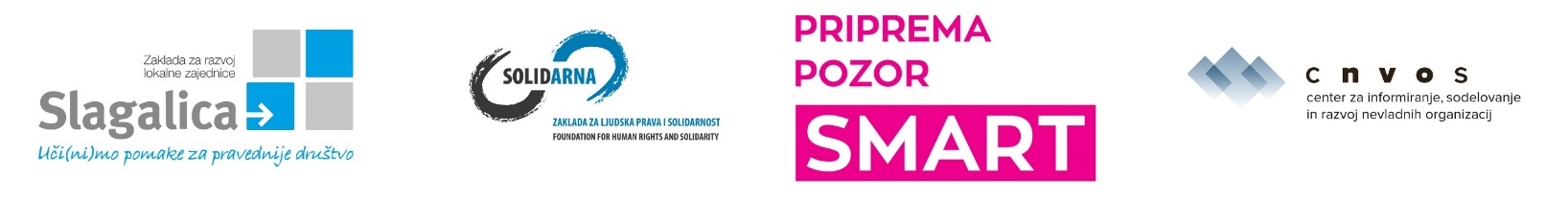 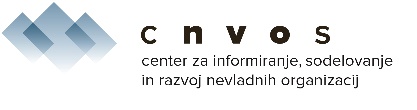 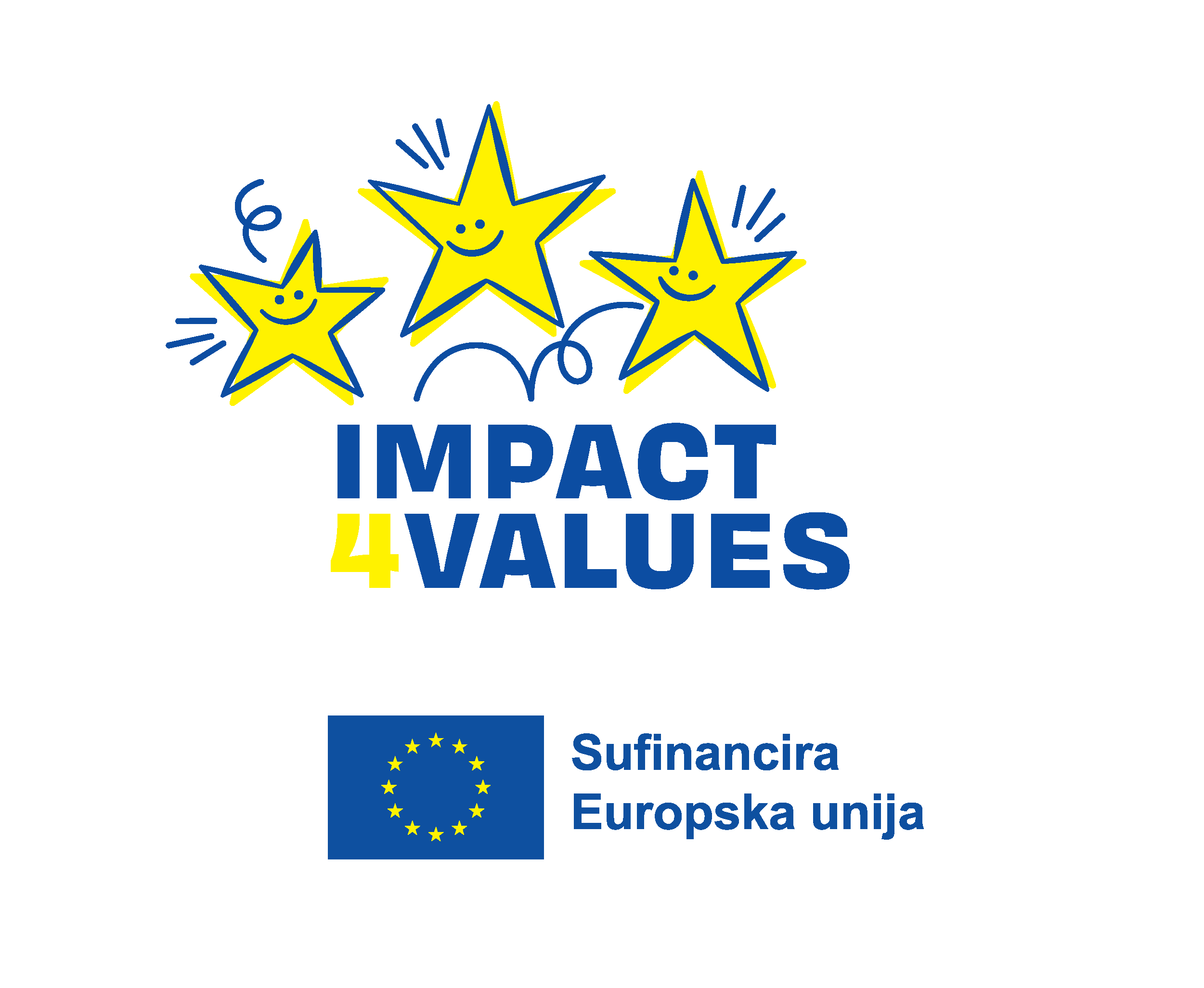 IMPACT4VALUES u okviru EU programa Građani, jednakost, prava i vrijednosti (CERV program)Javni poziv za akcije za obranu europskih vrijednostiPredstavljanje poziva - Info dani 2024.o natječajima za dodjelu financijskih sredstava projektima i programima organizacija civilnoga društva iz javnih izvora u 2024. godiniMarinella Matejčić, Voditeljica programa za razvoj civilnog društvaZaklada SOLIDARNA
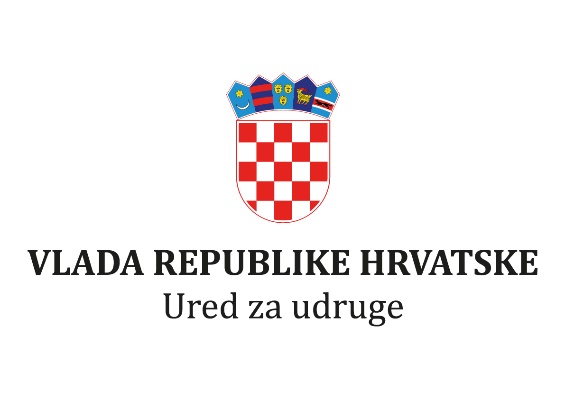 Program Impact4Values sufinancira Ured za 
udruge Vlade Republike Hrvatske
Financirano sredstvima Europske unije. Izneseni stavovi i mišljenja su stavovi i mišljenja autora i ne moraju se podudarati sa stavovima i mišljenjima Europske unije ili Europske izvršne agencije za obrazovanje i kulturu (EACEA). Ni Europska unija ni EACEA ne mogu se smatrati odgovornima za njih
OSNOVNO O POZIVU
Pazite na limit do - 60.000 EUR!
PRIHVATLJIVI PRIJAVITELJI SU
KOJE
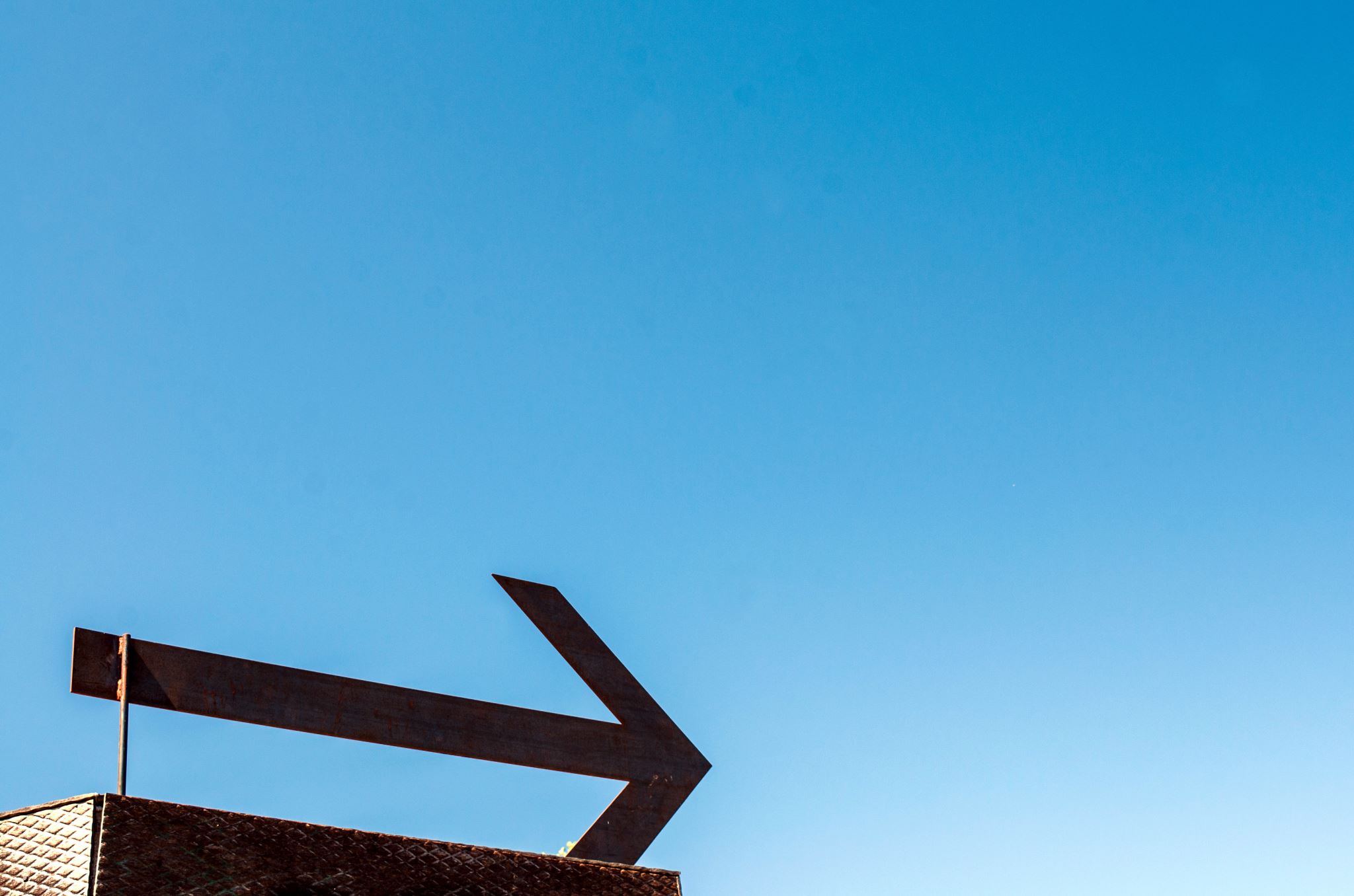 PRIHVATLJIVI PARTNERI
OCD-i sa sjedištem u EU
Prihvatljivost hrvatskih OCD-a partnera u akciji bit će provedena na isti način kao i OCD-a prijavitelja (ne zaboravite priložiti statut ili akt o osnivanju) 
Prihvatljivost stranih partnera provjeravat će se u skladu sa zakonodavstvom u matičnoj zemlji i to samo za one akcije koje će biti razmatrane za financiranje na temelju ostvarenog broja bodova
SADRŽAJNI FOKUS POZIVA
zaštita, promicanje i podizanje svijesti o temeljnim pravima i vrijednostima EU.
Povelja EU o temeljnim pravima : sva osobna, građanska, politička, ekonomska i socijalna prava na koja imaju pravo svi ljudi u EU.

Očekivani rezultati:
Ojačana zagovaračka/watchdog uloga nevladinih organizacija, 
Promovirane EU vrijednosti, 
Povećana podrška ranjivim skupinama
AKCIJA ≠ PROJEKT
Projekt: nekoliko različitih aktivnosti koje vode do nekog cilja tijekom dugog vremenskog razdoblja
Akcija – reakcija na trenutne i hitne izazove
Što financiramo, a što ne?
• akcije za aktiviranje „običnih“ ljudi/građana,
• komunikacijske akcije koje dopiru do šireg kruga ljudi (izvan našeg „mjehurića“),
• akcije kojima se reagira na povrede ljudskih prava (informiranje javnosti, prikupljanje pomoći, pravna pomoć, zagovaranje itd.) – odgovor na novonastalu situaciju, ne kroničan problem,
• akcije za povećanje podrške građana našem cilju, temi, zagovaračkom cilju…
• akcije zagovaranja temeljene na podacima i dokazima kao odgovor na nastale zagovaračke prilike.
Uvođenje novih usluga/aktivnosti
Sufinanciranje tekućih/redovnih aktivnosti organizacije
Edukacije s ciljem osvještavanja/povećanja vidljivosti (održavanje niza radionica i sl.)
Troškove hladnog pogona organizacije
Premošćivanje razdoblja bez drugih izvora financiranja
Kampanje bez konkretnih i mjerljivih očekivanih rezultata
Temeljne EU vrijednosti:
Ljudsko dostojanstvoSloboda 
Demokracija 
Jednakost 
Vladavina prava
Ljudska prava
PROMICANJE EU VRIJEDNOSTI
POVEĆANA PODRŠKA RANJIVIM SKUPINAMA
Reakcija na akutnu (hitnu) situaciju
Prijavni obrazac
Zašto je sada pravo vrijeme za ovu akciju?
Kratko i s konkretnim primjerima opišite izazove koje rješavate svojom idejom (npr. devastiran je prostor kluba mladih i primaju prijetnje jer su osmislili program za integraciju migranata) ili koje ćete mogućnosti zagovaranja/komunikacije iskoristiti (npr. u proceduru e-savjetovanja je upućen prijedlog zakona koji uključuje izrazito nepovoljne odredbe o pravima naših korisnika/ciljanih skupina organizacije).
Predstavite problem
Što ne valja i što namjeravate riješiti akcijom? 
Objasnite zašto je to uopće problem? 
Koje negativne posljedice ima, kako utječe na društvo/ciljanu skupinu?

Budite konkretni, precizni, jasni.
Što ćete napraviti akcijom – opišite glavne aktivnosti.
Budite što precizniji. 
Gdje i kada će se akcija održati, koliko sudionika očekujete, što trebate za događaj(e) (letci, promidžbeni materijal, plakati) itd. 
Komunikacijske i zagovaračke kampanja morate detaljnije opisati – dati jasne informacije o svim fazama provedbe kampanja.
Aktivnosti moraju biti povezane s troškovima u financijskom planu.
Rezultati
Opišite konkretne rezultate koje ćete postići kampanjom (npr. 5000 potpisa peticije; potpora promjeni zakona od strane najmanje tri saborska kluba; podnošenje amandmana na zakon; pripremljena tužba za podnošenje sudu, održan prosvjed s najmanje 500 ljudi itd.).
Budite realistični. Rezultati koje ćete navesti će biti financijski obvezujući ako prijava bude odobrena.
Rezultati projekta moraju biti jasno povezani s najmanje jednim rezultatom I4V programa ( 	     tablica rezultata i pokazatelja)
Podjela poslova i zadataka
Navedite osobe/članove i članice projektnog tima te njihova ključna zaduženja u provedbi akcije/konkretne zadatke.
Ne pišite izjave kao što su „odgovorna za provedbu svih aktivnosti”, „su-odgovorna za aktivnost xy”
Upisujete osobe, ne organizacije (ako je riječ o partnerskom projektu)
Financijski plan
Popunjavate samo tablicu iz obrasca prijave, ne prilažite dodatne/zasebne tablice;
Iznose pojedinačnih troškova zaokružujte na 10€;
Iz opisa troška mora biti jasno na koju aktivnost se odnosi;
Vodite računa o ekonomičnosti troškova.
Paušalno financiranje
Što znači „paušalno financiranje”?
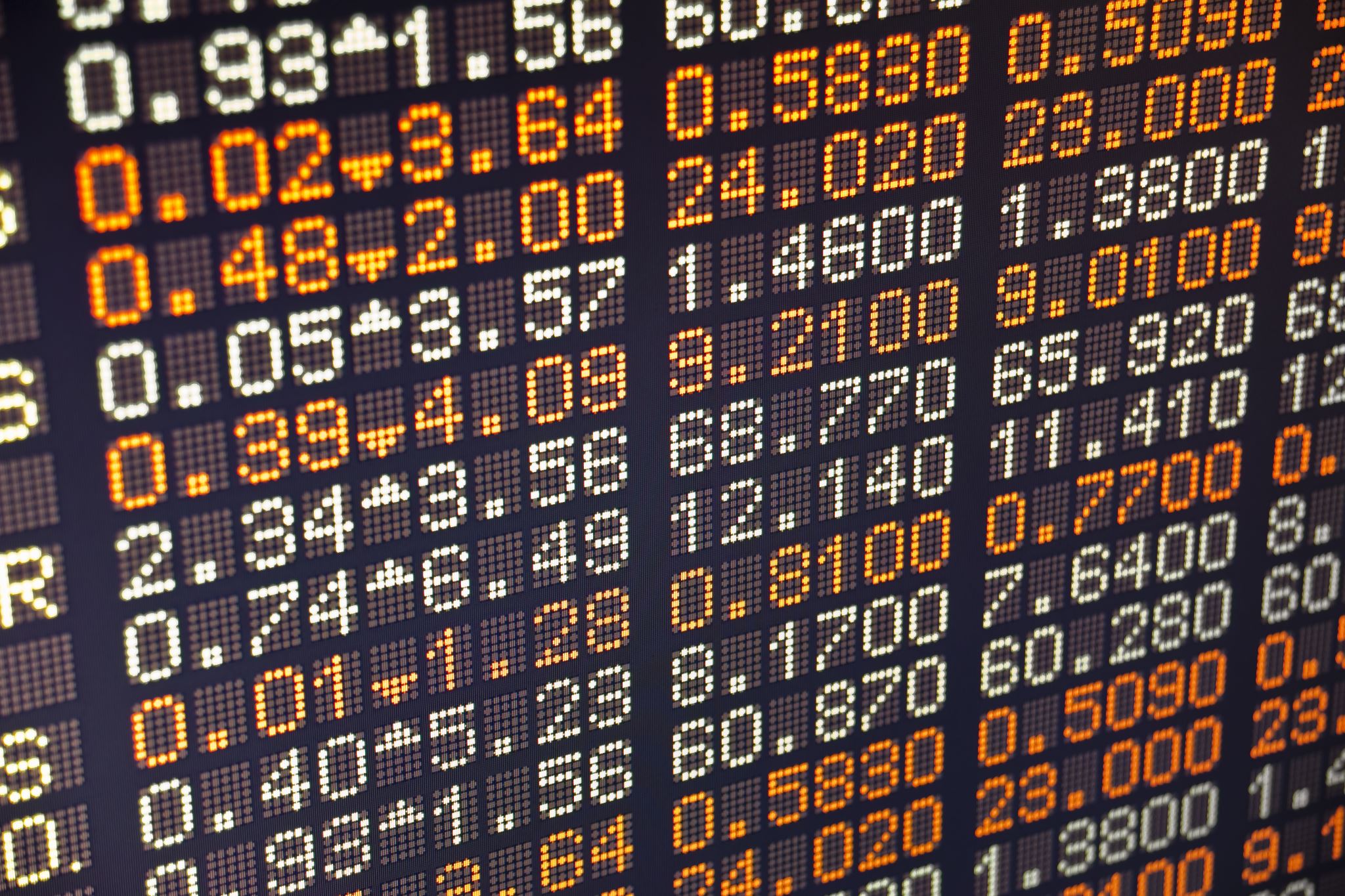 Čemu onda financijski plan?
Kako bi se procijenili troškovi akcije i iznosa financijske potpore 
Kako bi se procijenila „vrijednost za novac” i financijska učinkovitost 
Kako bi se utvrdila mogućnost provedbe
[Speaker Notes: Evo excel tablice - idemo preko nje.]
Prihvatljivi troškovi – proporcionalni i apsolutno neophodni za postizanje rezultata
Troškovi rada, isključujući volonterske sate (100% financiranje), izravni troškovi koji proizlaze iz uključivanja volontera su prihvatljivi, npr. ručak, prijevoz i osiguranje.

Putni troškovi zaposlenika i volontera
Troškovi nabave i/ili korištenja nove ili rabljene opreme (samo ako je prijeko potrebna za realizaciju projekta - razmjerni udio)
Troškovi vanjskih usluga (kupnja roba i usluga) - ovo uključuje sve ostale troškove koji su potrebni za realizaciju projekta, a ne spadaju u ostale kategorije
Neizravni troškovi – 7% izravnih troškova
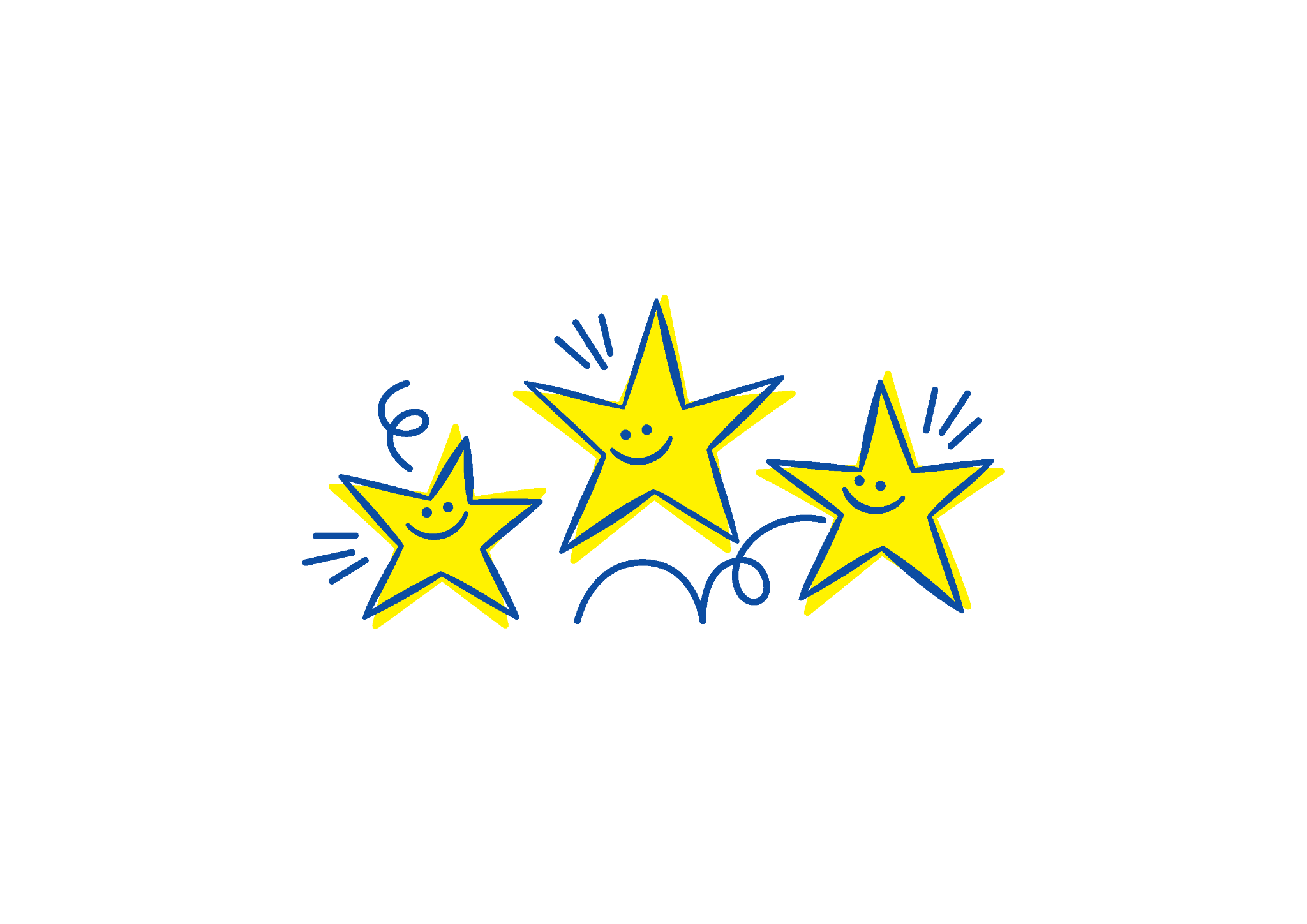 Pažnja !
Racionalno planirajte proračun akcije: neekonomični i nepotrbni troškovi će biti eliminirani

Ako proračun ne zadovolji uvjete, odnosno ukupni trošak akcije ne iznosi od 5.000 do 10.000 Eura, akcija neće biti predložena za financiranje.
Kriterij za ocjenu primjerenosti akcije
Vremenski plan provedbe pojedinih koraka u okviru Javnog poziva:
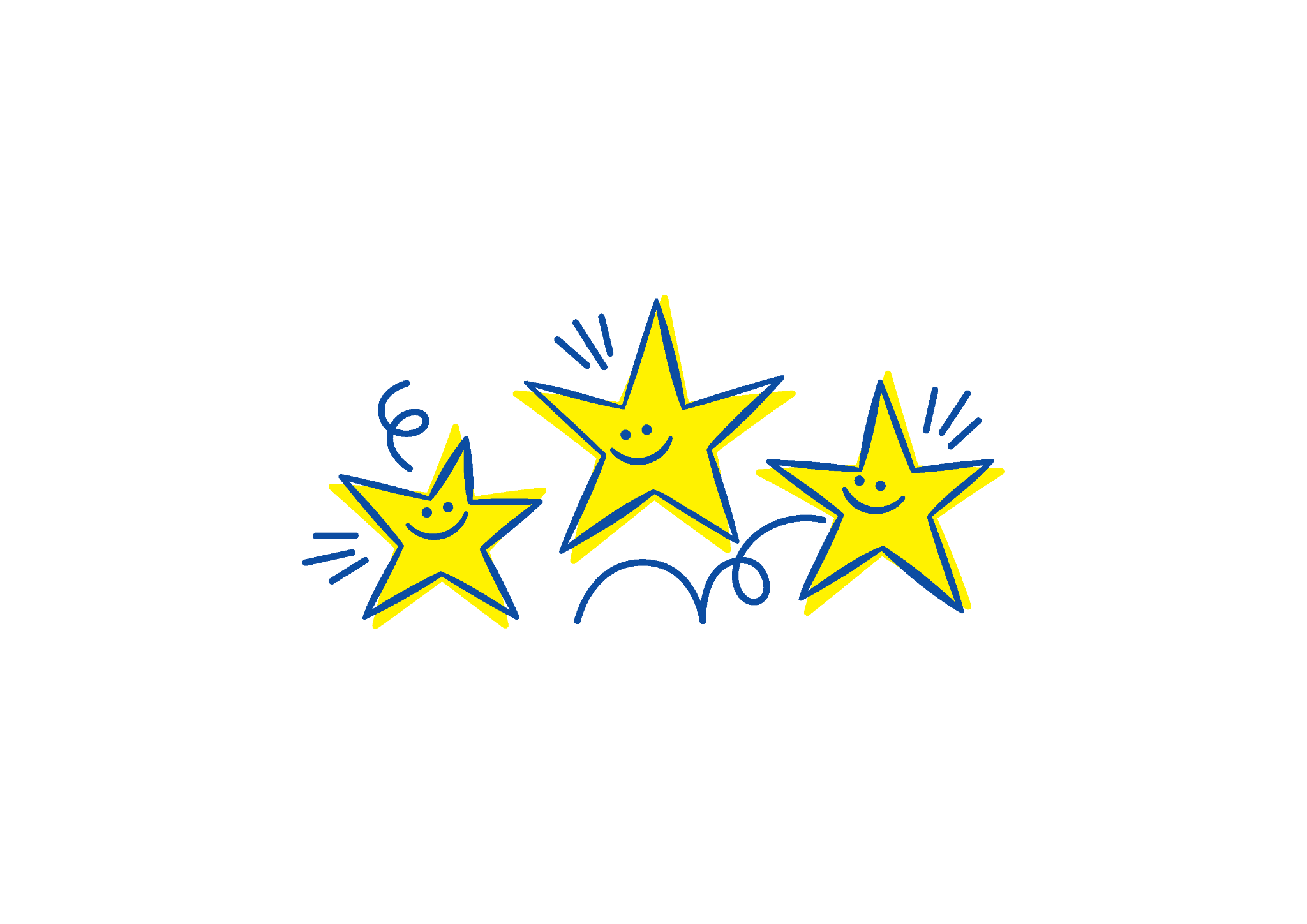 Pitanja?
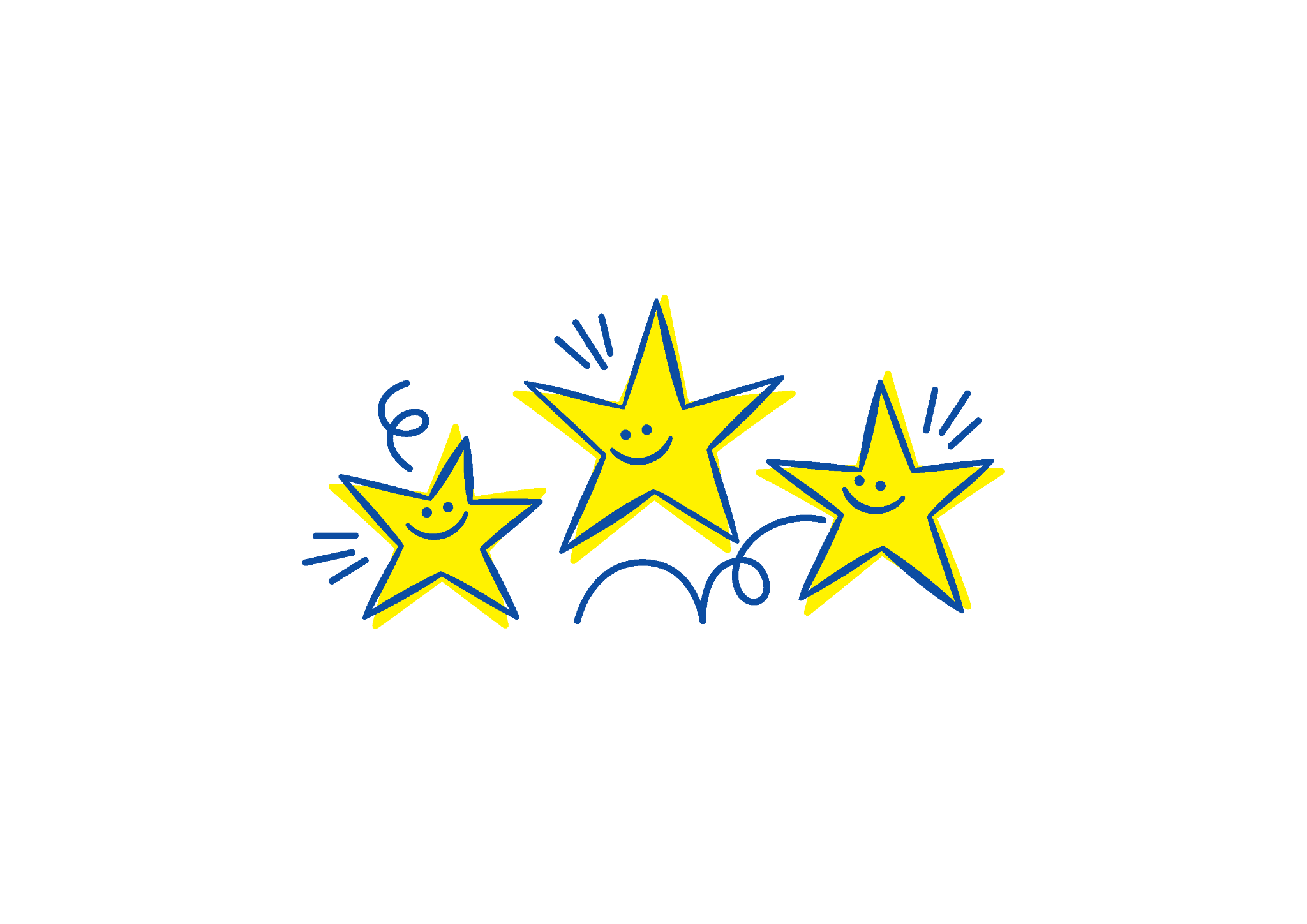 Podrška
Sva pitanja vezana uz ovaj poziv šaljite na podrska.cerv@solidarna.hr

Za kraće tehničke informacije : 
Jelena-Gordana Zloić,  Zaklada Slagalica, 031 213 255, od ponedjeljka do petka u vremenu od 11 do 14 sati

Petra Mađerčić, Zaklada Solidarna,  095 1683 438, od ponedjeljka do petka u vremenu od 12 do 15 sati.